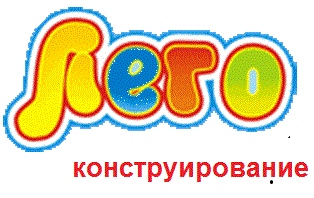 Добрый день!Занятия по образовательной программе будут проводиться дистанционно до особых распоряжений.
Симметричность 
в легоконструировании .
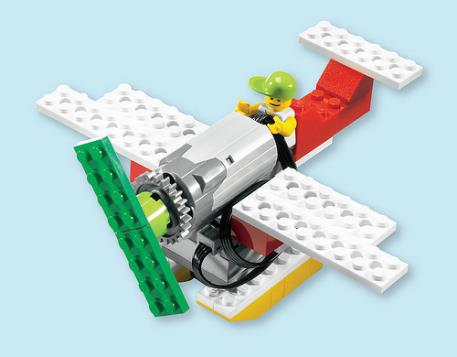 Что такое симметричность ?
Симметрия – с греческого языка переводится , как соразмерность . Симметрия означает, что правая и левая сторона относительно какой-либо плоскости выглядят одинаково , это полное зеркальное соответствие в расположении частей целого относительно средней линии , центра .
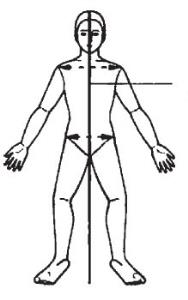 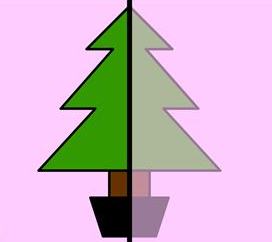 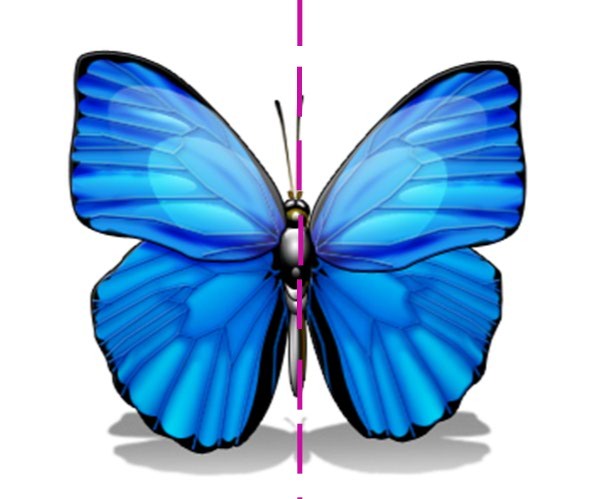 Творческая работа                    « Бабочка »
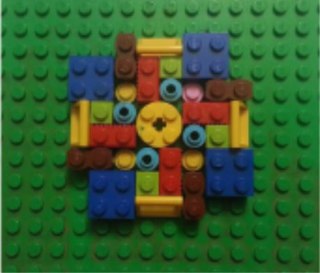 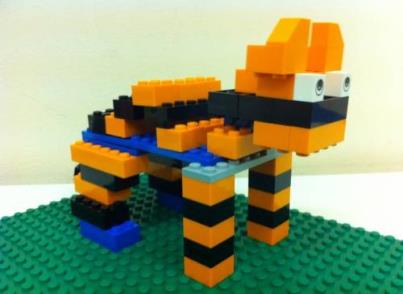 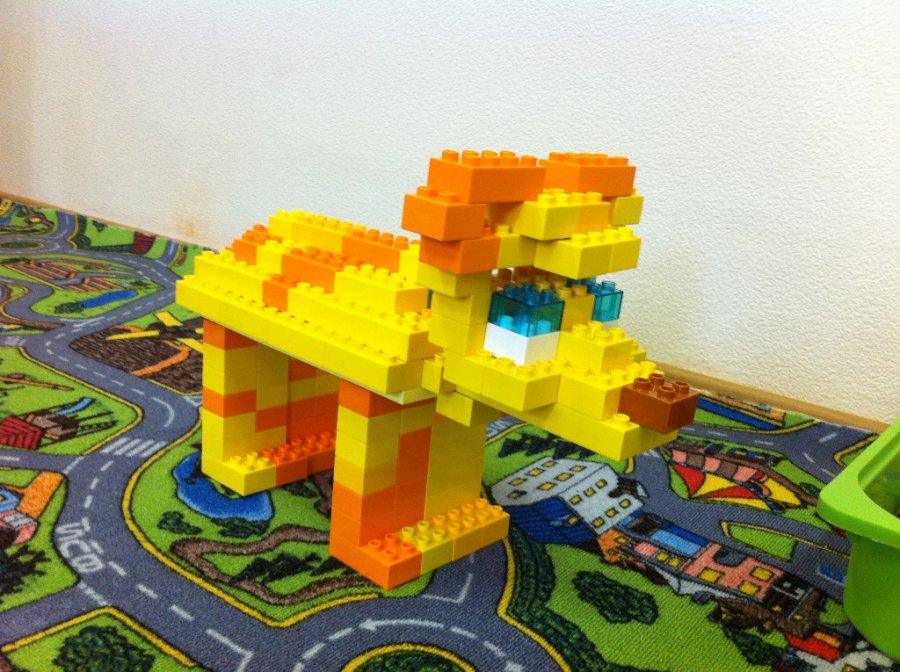 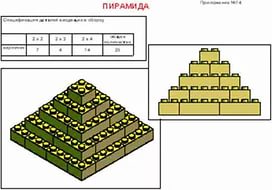 Математическая игра  с использованием лего очень полезна для развития пространственного мышления и чувства симметрии. 
Что такое симметрия? Симметрия– это гармония красоты.Симметричные предметы окружают нас: листья, цветы, человек и животные; изобретения человека: автомобили, здания, фонари и лавочки. Обратите внимание ребенка на это чудесное свойство многих предметов. Попробуйте находить такие предметы.
ПОИГРАЙТЕ  с  детьми  в математическую  игру.


https://kolomna-dou14.edumsko.ru/activity/doma/post/968485
Примеры асимметрии
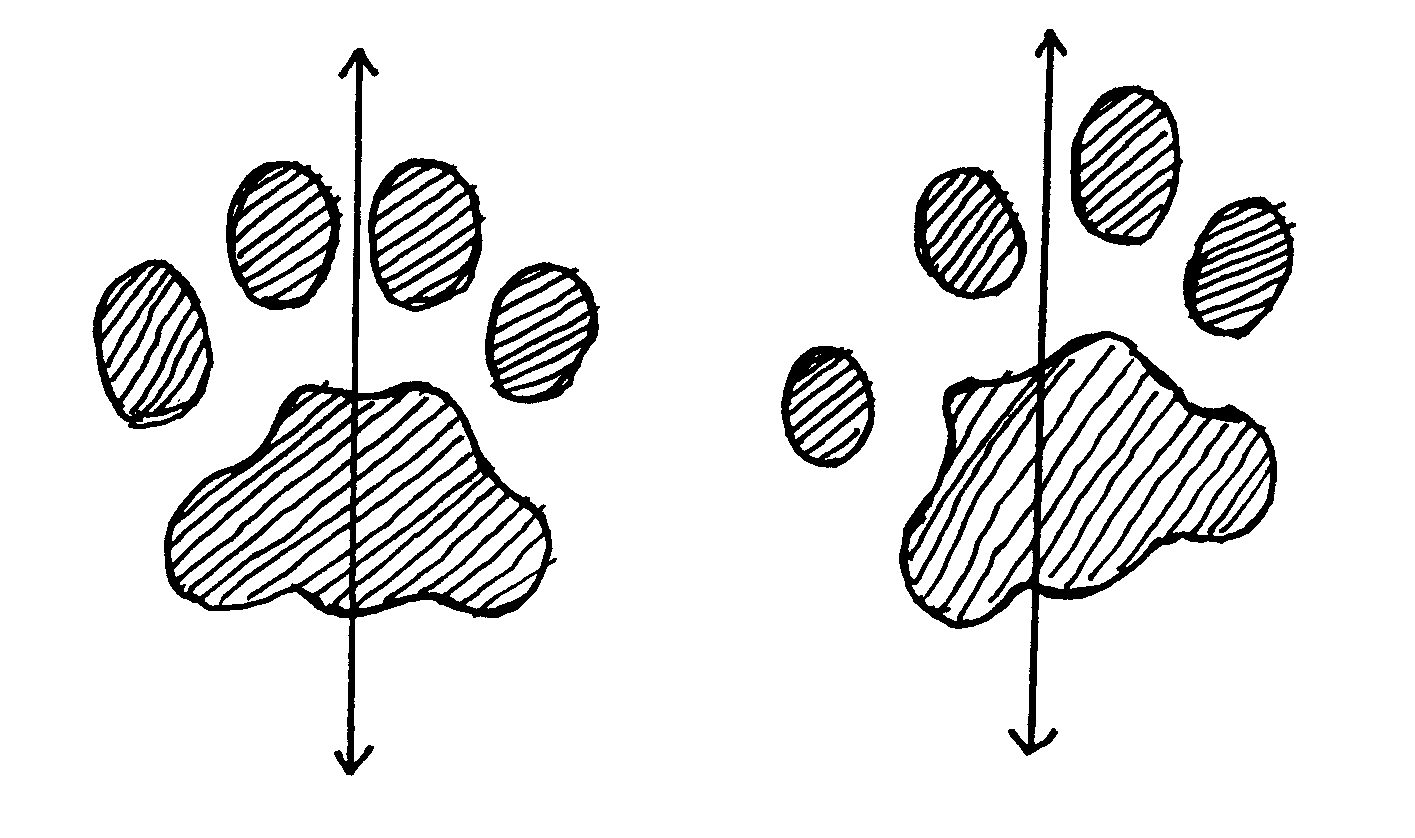 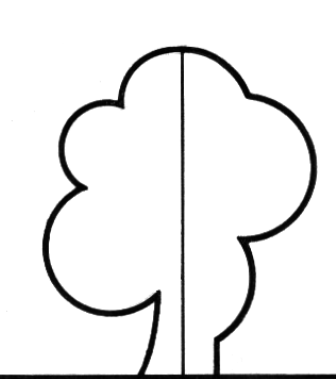 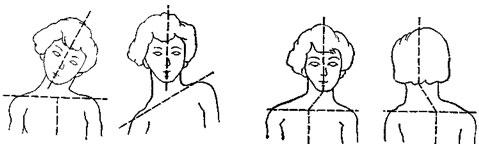 Фотографии выполненных работ жду до 14 октября
по электронному адресу rv0ab@yandex.ru  или Viber, WhatsApp
 
Желаю удачи!